STACK DENGAN LIST
Defri Kurniawan
defri.kurniawan@dsn.dinus.ac.id
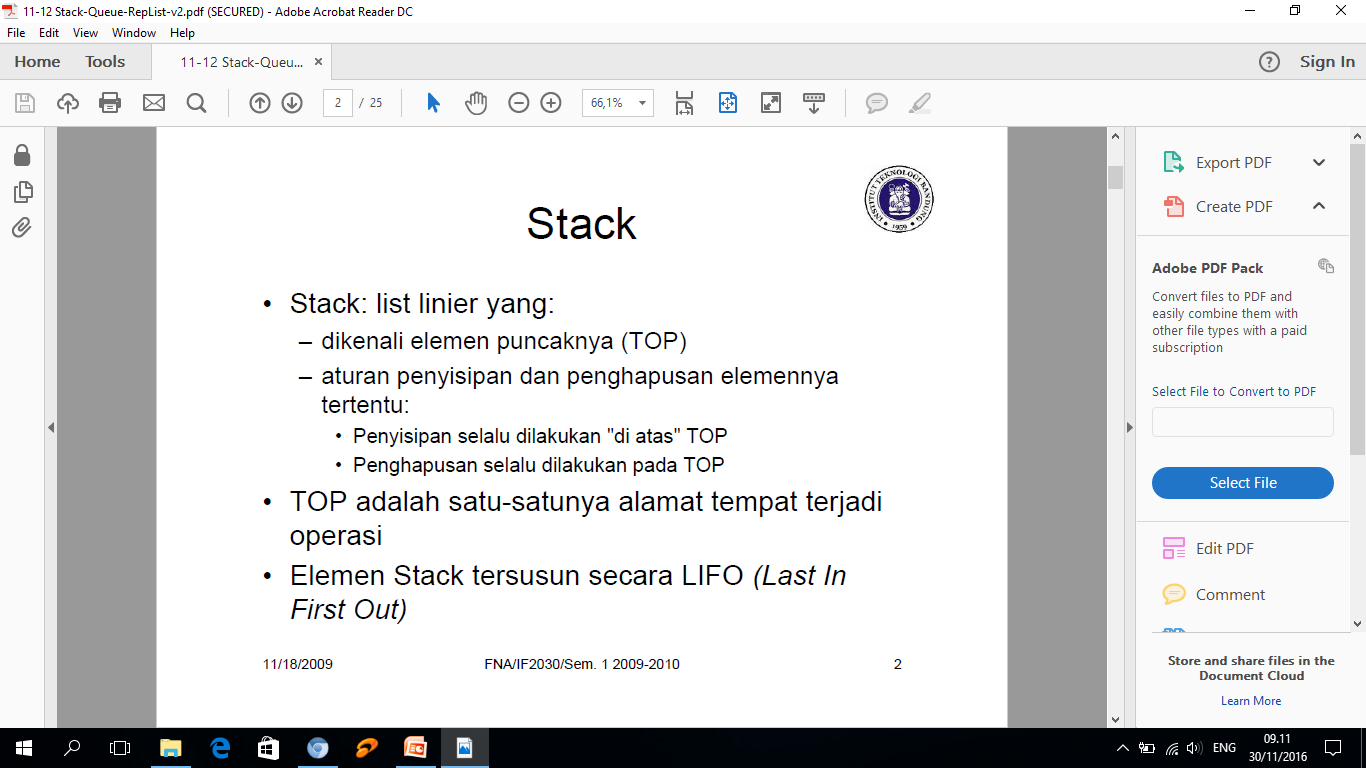 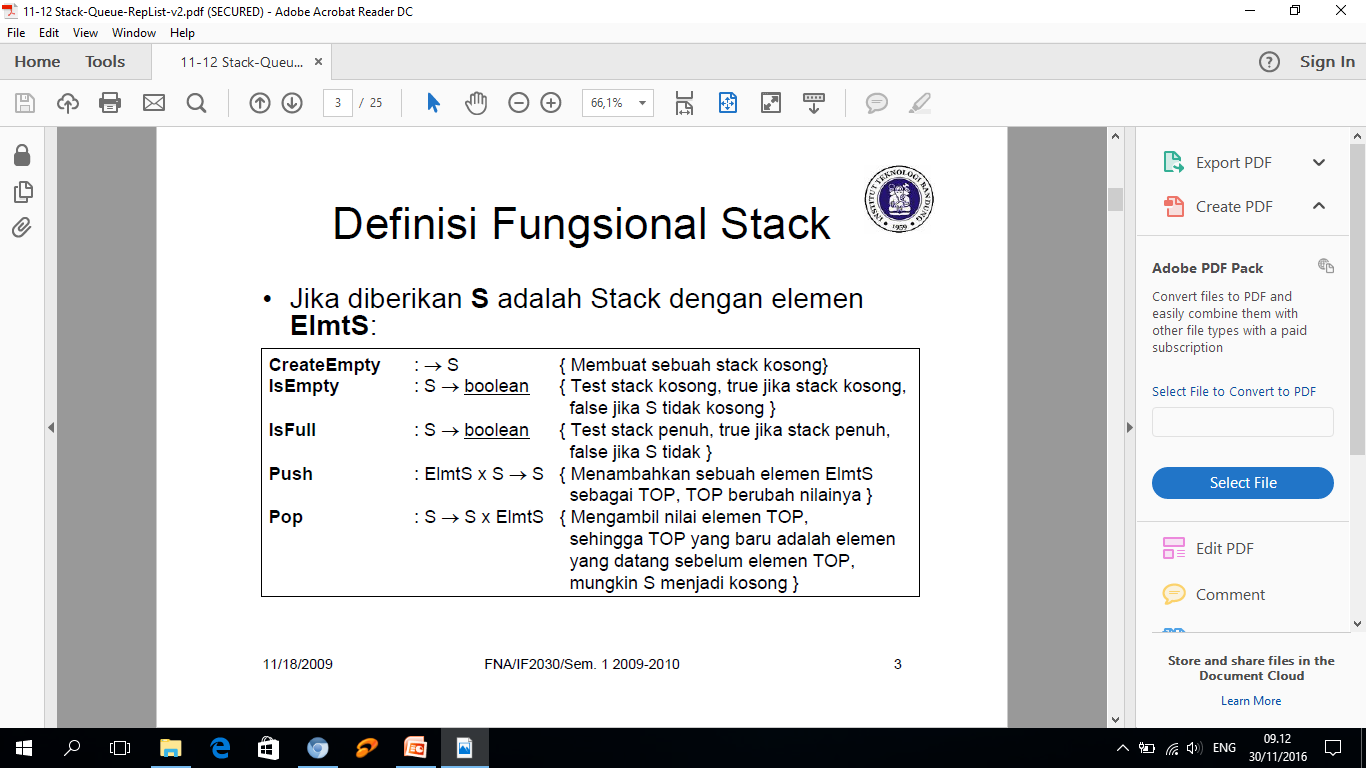 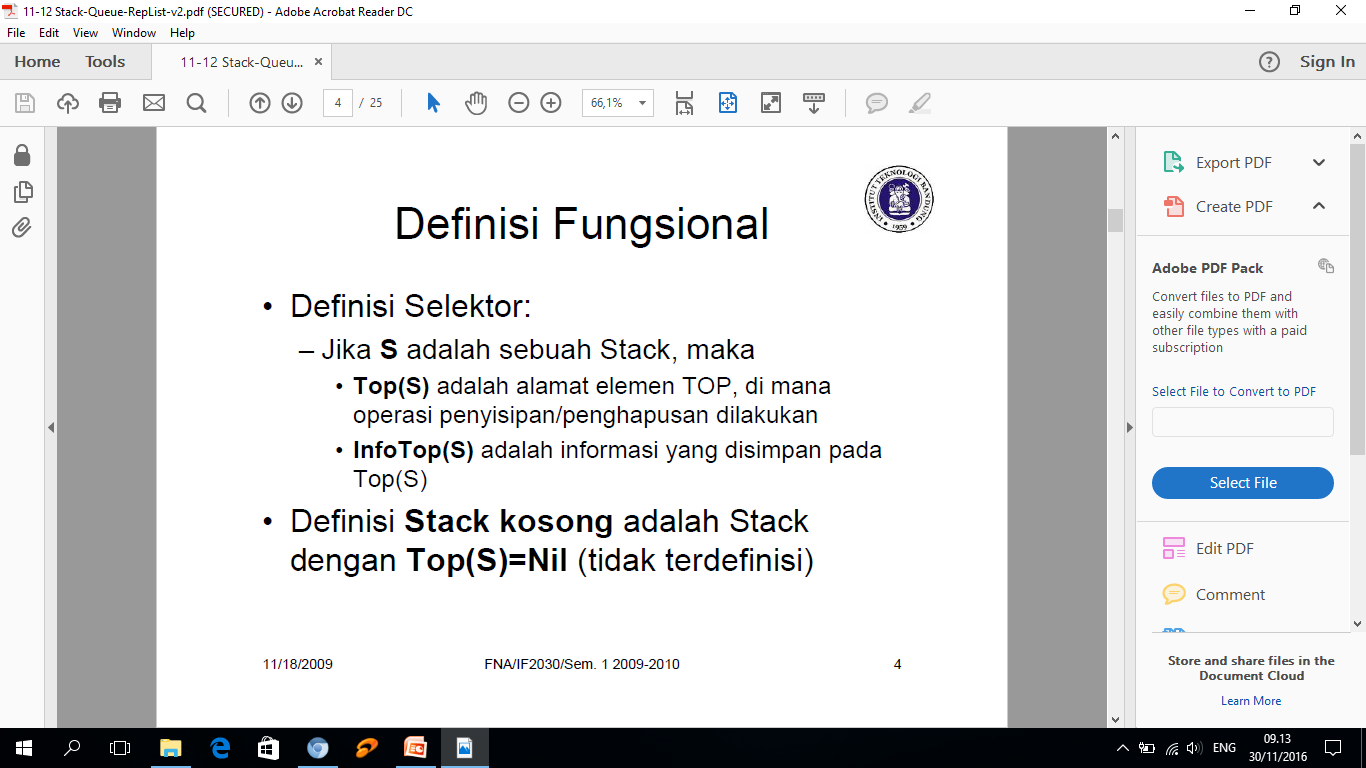 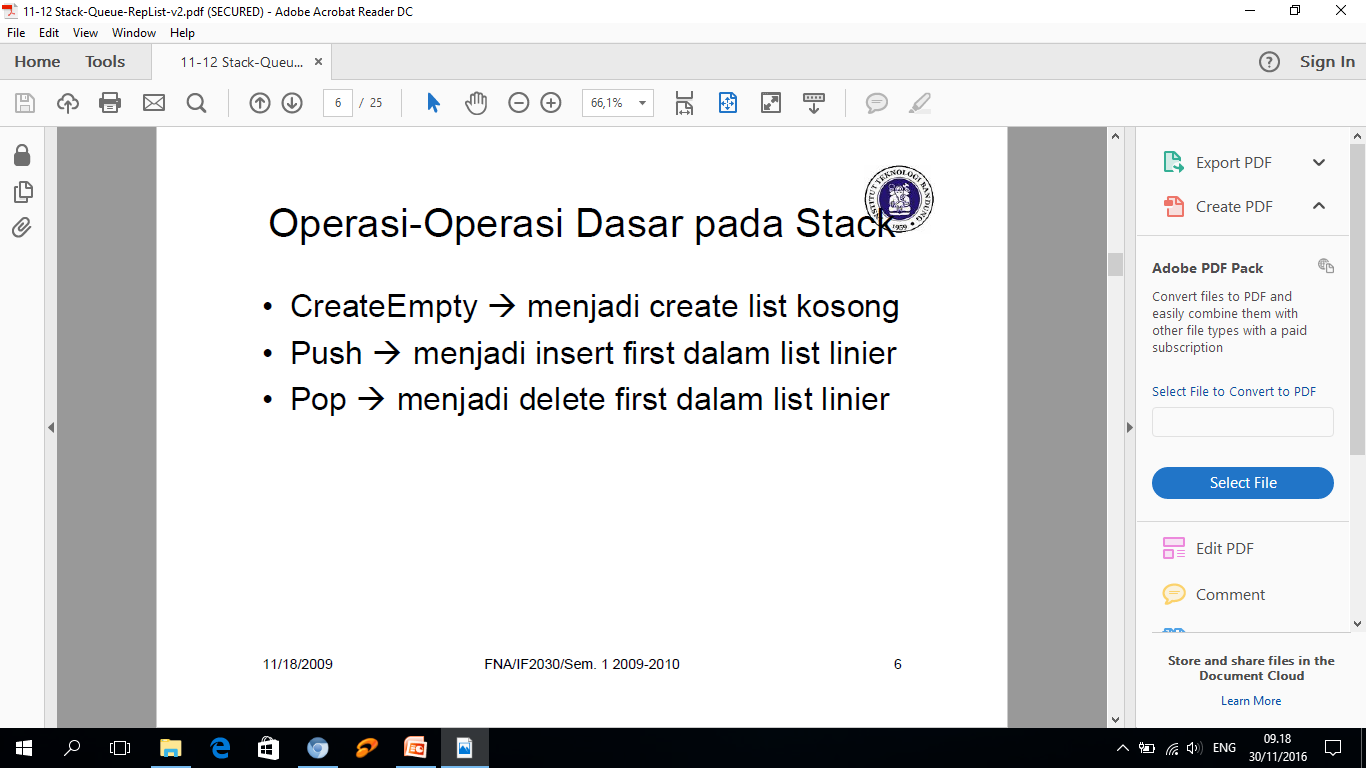 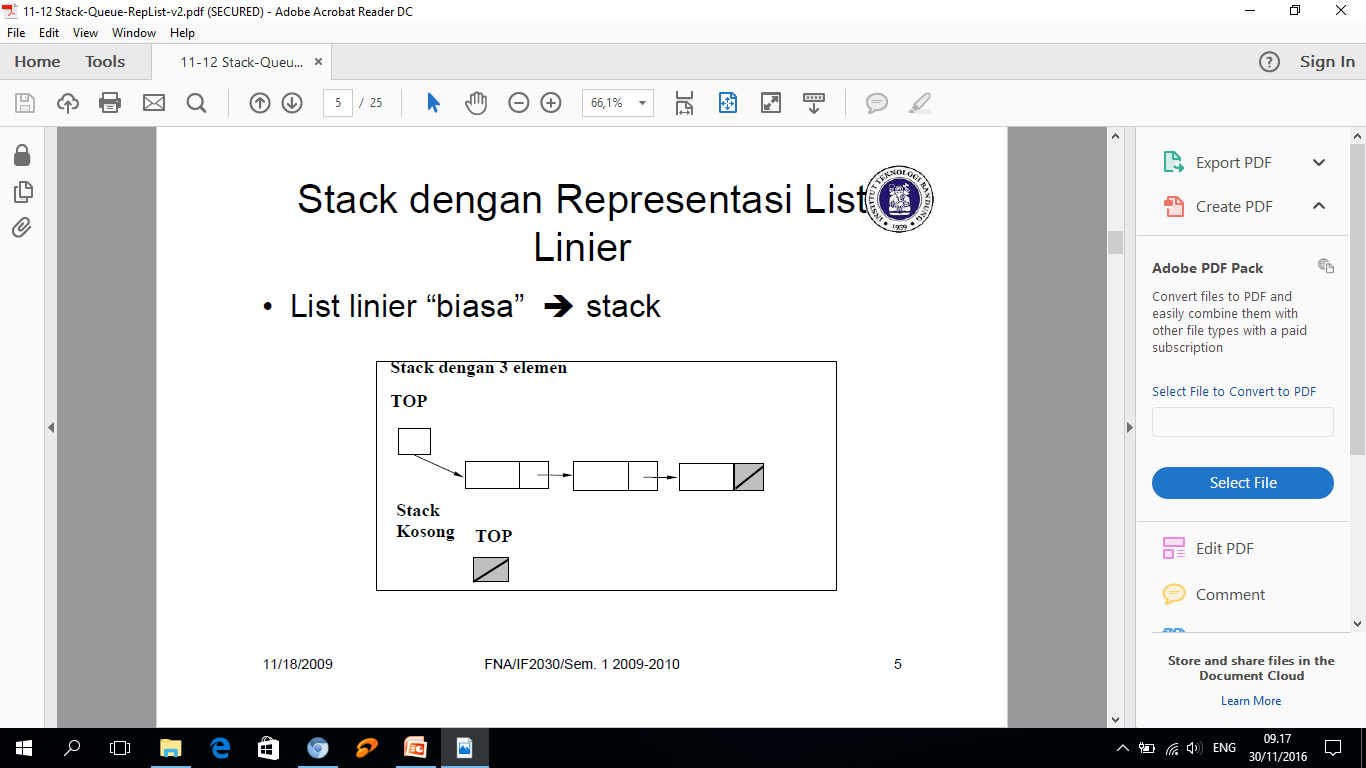 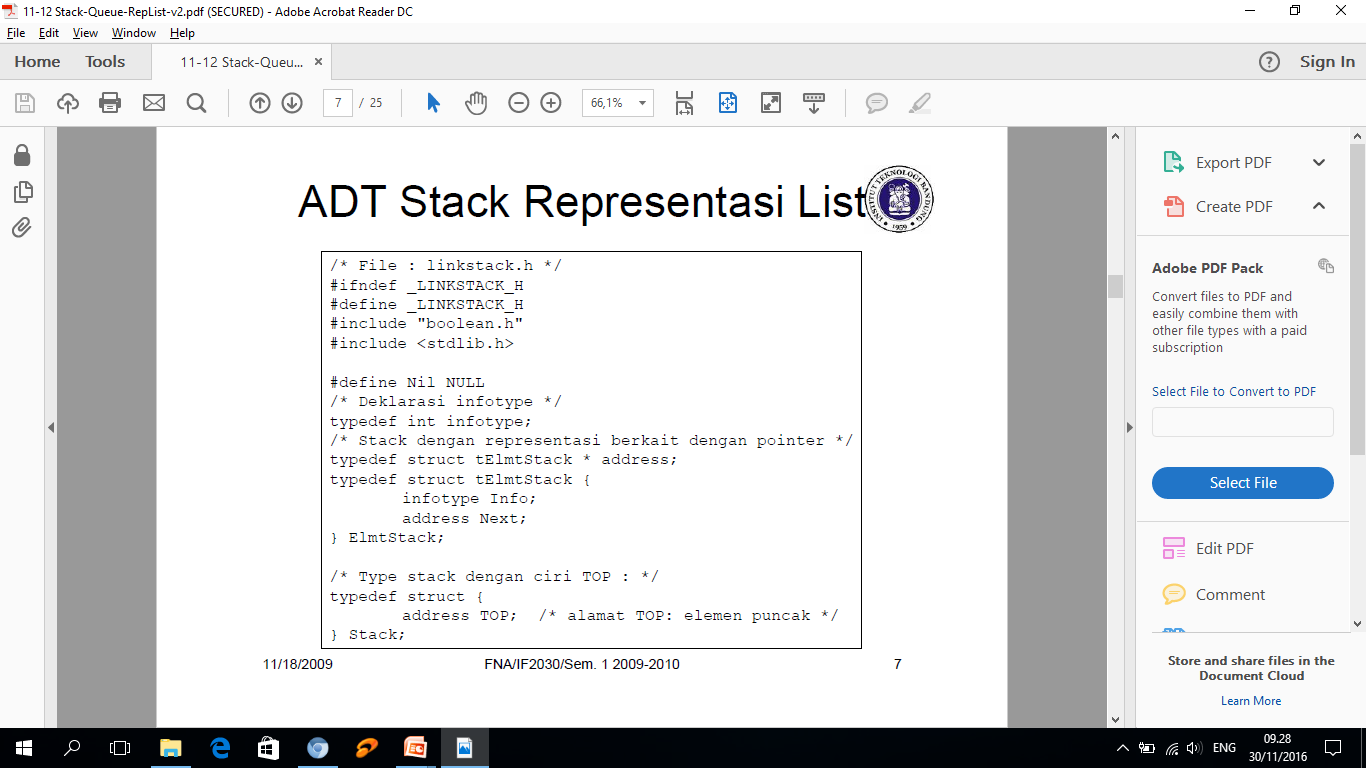 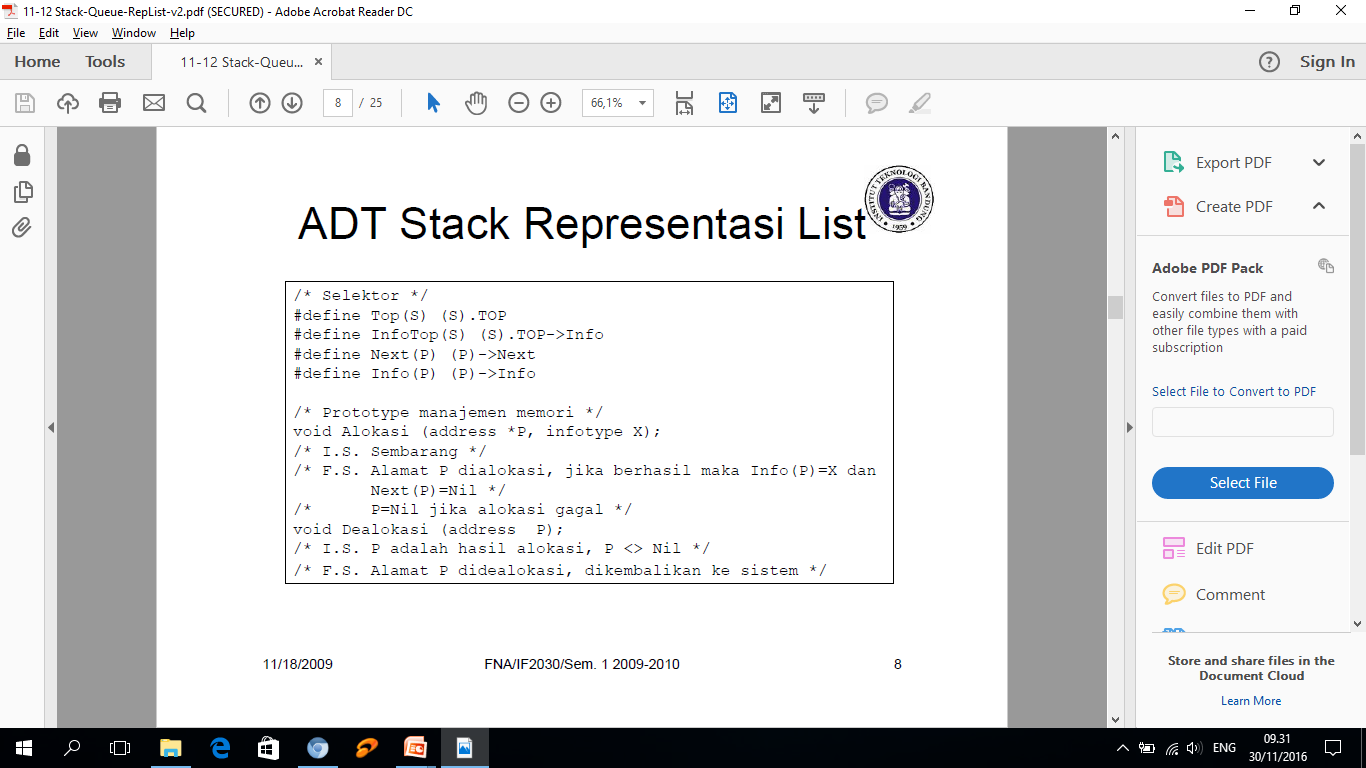 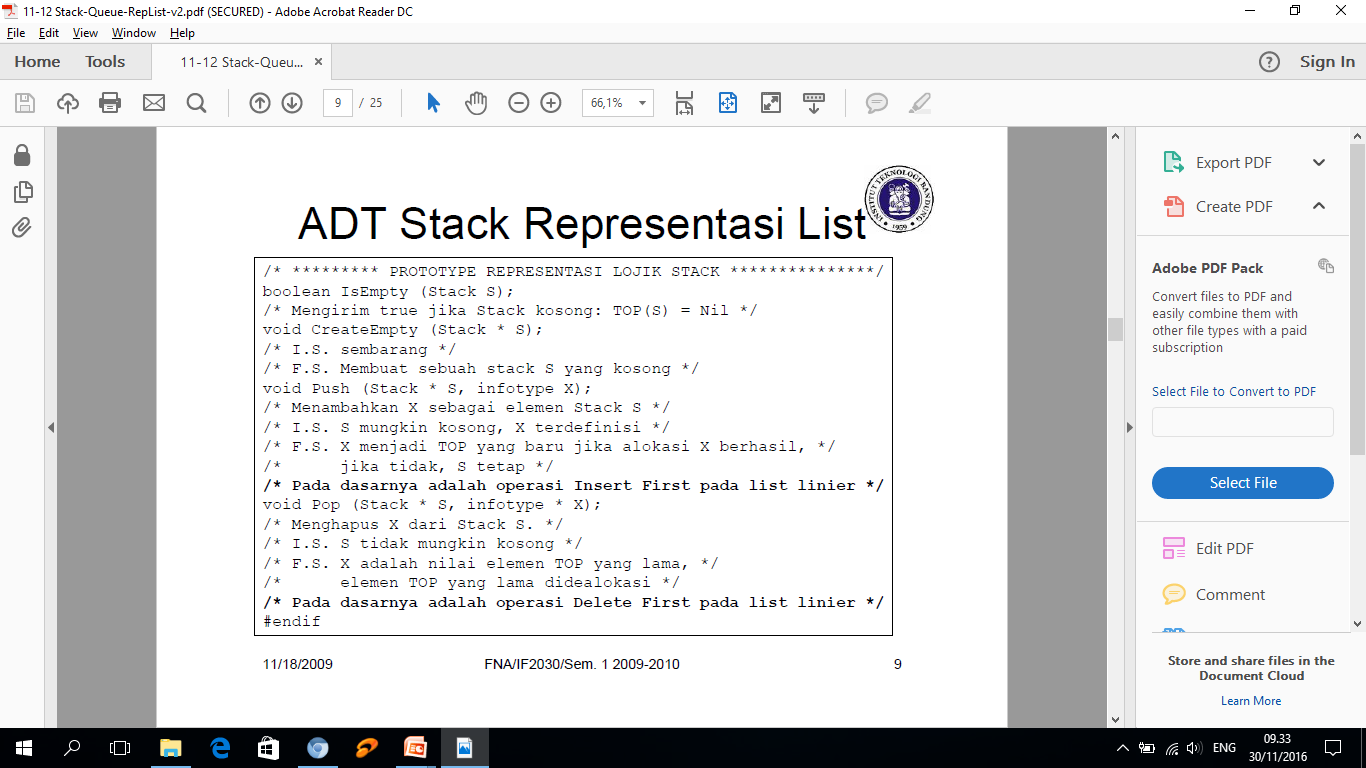 Definisi header
#define true 1
#define false 0
#define boolean unsigned char
#define Nil NULL
#define MaxEl 10
typedef int infotype;
typedef struct tElmtStack *address;
Definisi header (lanjutan)
typedef struct tElmtStack {
    infotype info;
    address next;
} ElmtStack;

typedef struct {
    address TOP;
} Stack;

#define Info(P) (P)->info
#define Next(P) (P)->next
#define TOP(S) (S).TOP
Operasi-operasi StackList
void CreateStack(Stack *S) {
    TOP(*S) = Nil;
}

boolean IsEmpty(Stack S) {
    return (TOP(S)==Nil);
}

boolean IsFull(Stack S) {
    return (NbElmt(S)==MaxEl);
}
Alokasi & Dealokasi
address Alokasi(infotype X) {
    address P;
    P = (address)malloc(sizeof(ElmtStack));
    if(P!=Nil) {
        Info(P) = X;
        Next(P) = Nil;
    } else {
        P = Nil;
    }
    return P;
}
void Dealokasi(address *P) {
    free(*P);
}
Latihan
Jika IsEmpty() adalah fungsi pengecekkan Stack kosong, IsFull() adalah fungsi pengecekkan Stack penuh. Dan alokasi(x) adalah prosedur untuk pemesanan ukuran memori beralamat P serta pemberian nilai X bertipe infotype dan elemen Next bernilai Nil (Null). Maka buatlah prosedur penambahan/push() dengan 3 (tiga) kondisi jika IsEmpty(), IsFull dan selain kedua kondisi tersebut (else)! 
Benar point 10,  Mendekati point 5
Operasi Push
void Push(Stack *S, infotype X) {
    address P;
    P = Alokasi(X);
    if(IsEmpty(*S)) {
        TOP(*S) = P;
    }else if(IsFull(*S)) {
        print("Stack Full\n");
    }else {
        Next(P) = TOP(*S);
        TOP(*S) = P;
    }
}
Latihan
Jika IsEmpty() adalah fungsi pengecekkan Stack kosong, dan dealokasi(x) adalah prosedur untuk pembebasan elemen Stack pada memori beralamat P. Maka buatlah prosedur penghapusan / pop() dengan menyertakan pengecekkan IsEmpty() dan prosedur dealokasi()! 

Benar point 10,  Mendekati point 5
Operasi Pop
void Pop(Stack *S, infotype *X) {
    address P;
    if(IsEmpty(*S)) {
        printf("Stack kosong\n");
    } else {
        P = TOP(*S);
        *X = Info(P);
        if(Next(P)==Nil) {
            TOP(*S) = Nil;
        } else {
            TOP(*S) = Next(TOP(*S));
        }
        Next(P) = Nil;
        Dealokasi(&P);
    }
}
TERIMA KASIH